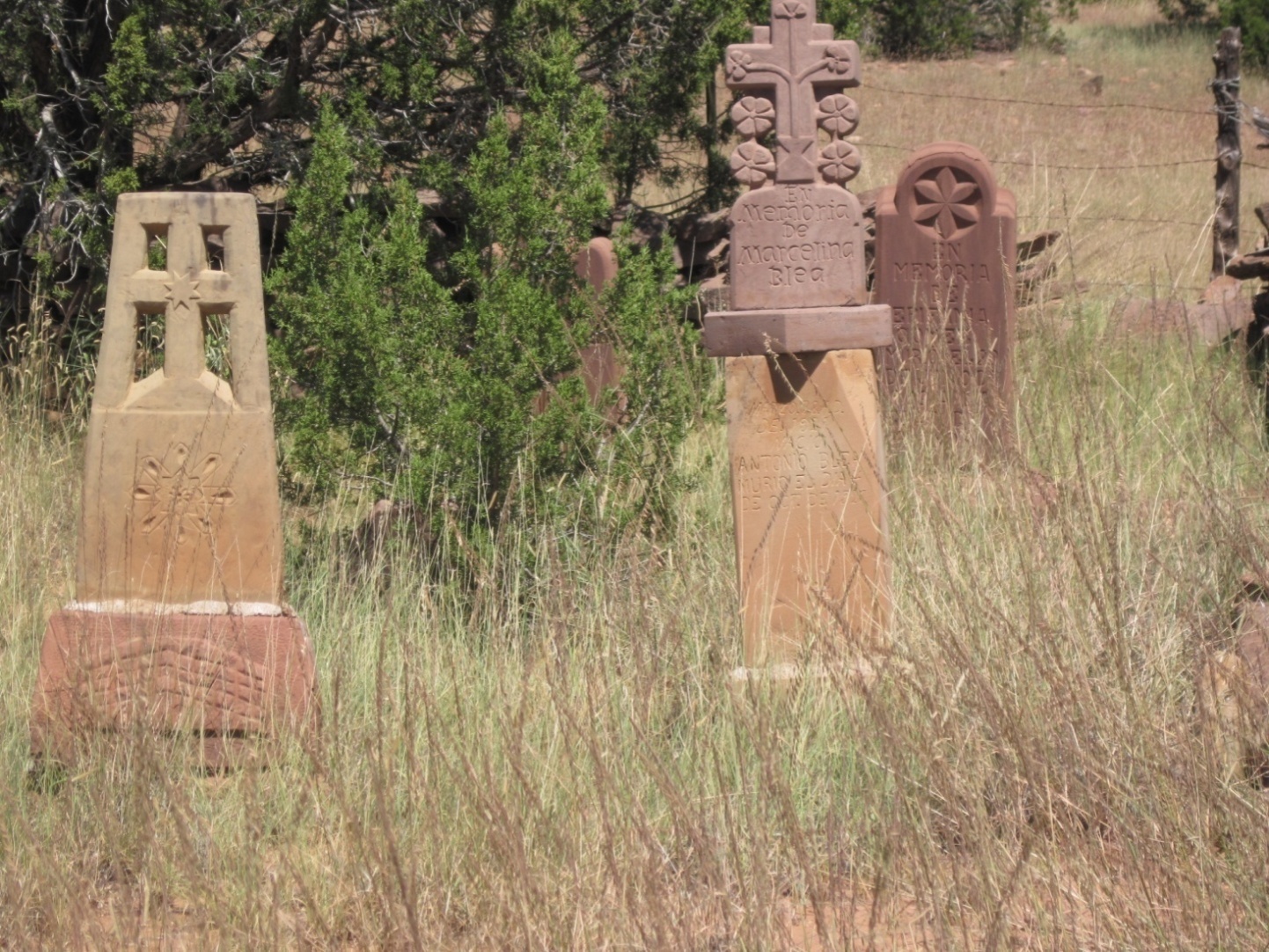 No More Children Dying
Unnecessarily

Home Visiting Regional Meeting
November 14, 2023
Lance Chilton, MD
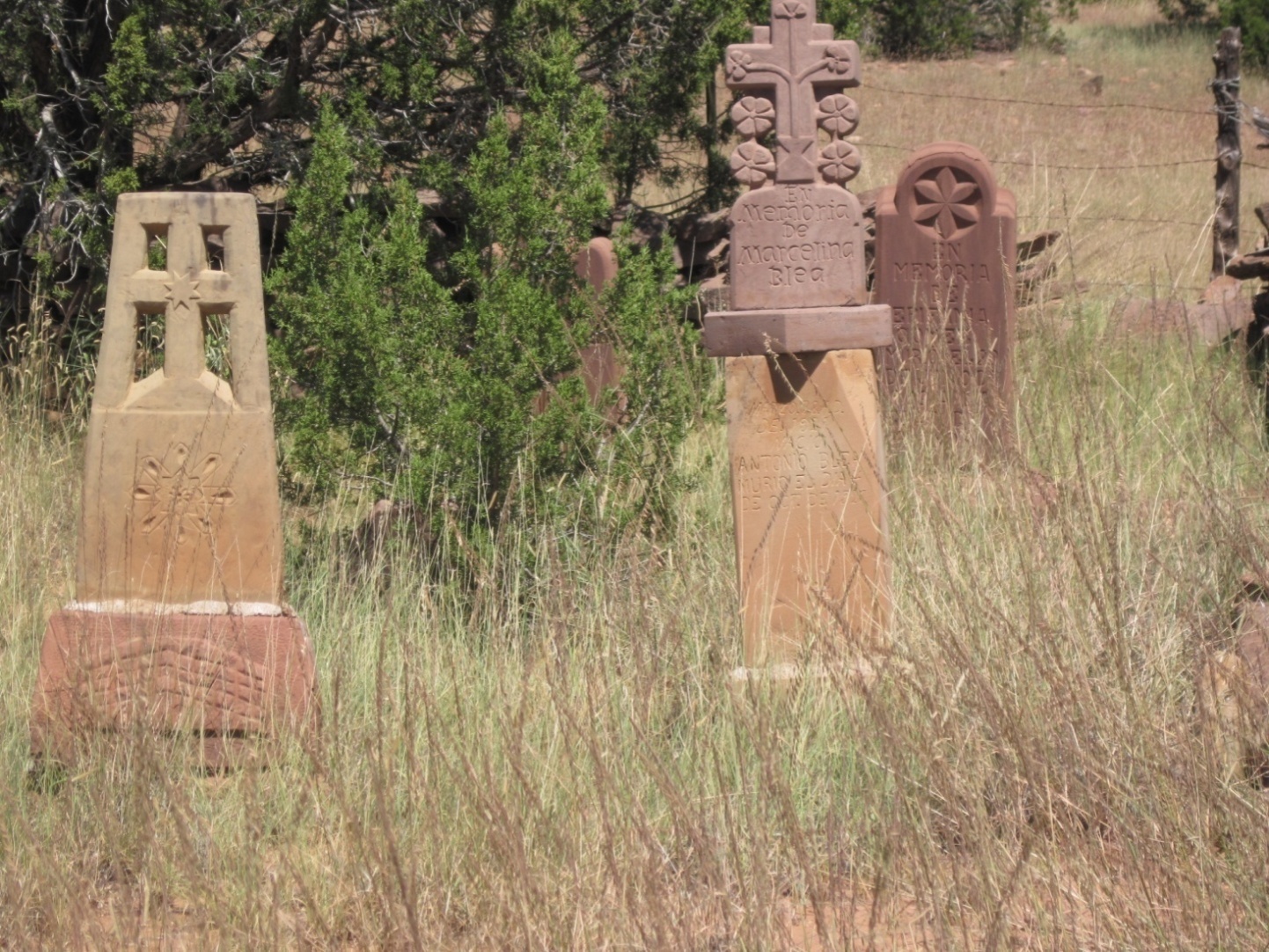 Objectives:
1. Home visitors and others will be able to discuss diseases they would have seen visiting babies 100 years ago, before effective vaccines were available.
2. Attendees will be able to list three characteristics of a discussion they might have with a vaccine-hesitant parent.
3. Attendees will be able to discuss the measures taken by experts and government agencies to assure the safety of vaccines.
Dr. Chilton states that he has no conflicts in giving this talk
SAVE THE HUMAN and DOLLAR COST!How cost-effective is childhood immunization?
For just one year’s births of 4.2 million children
Benefit to cost ratio

Direct savings only: 3.0 : 1

Total societal savings: 10.1 : 1
42,032 DEATHS
THAT’S $20 BILLION and $76 BILLION!
Zhou F et al.  Economic Evaluation of the Routine Childhood Immunization Program in the US, 2009.  Pediatrics, 2014.  133:577.
Diphtheria
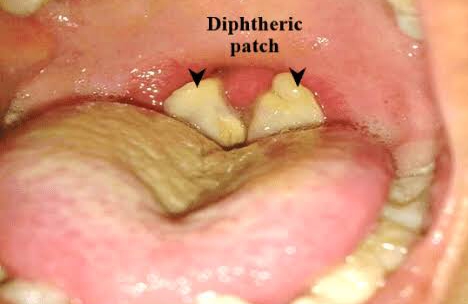 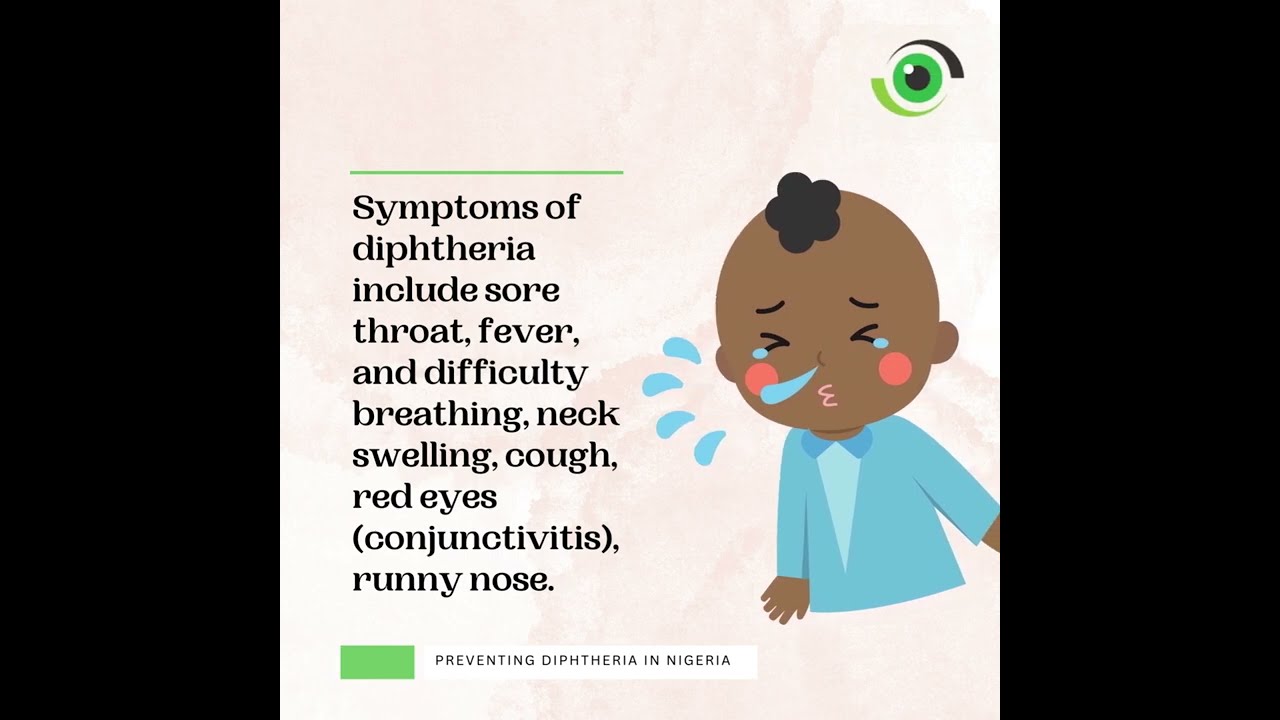 myocarditis, and death
Smallpox
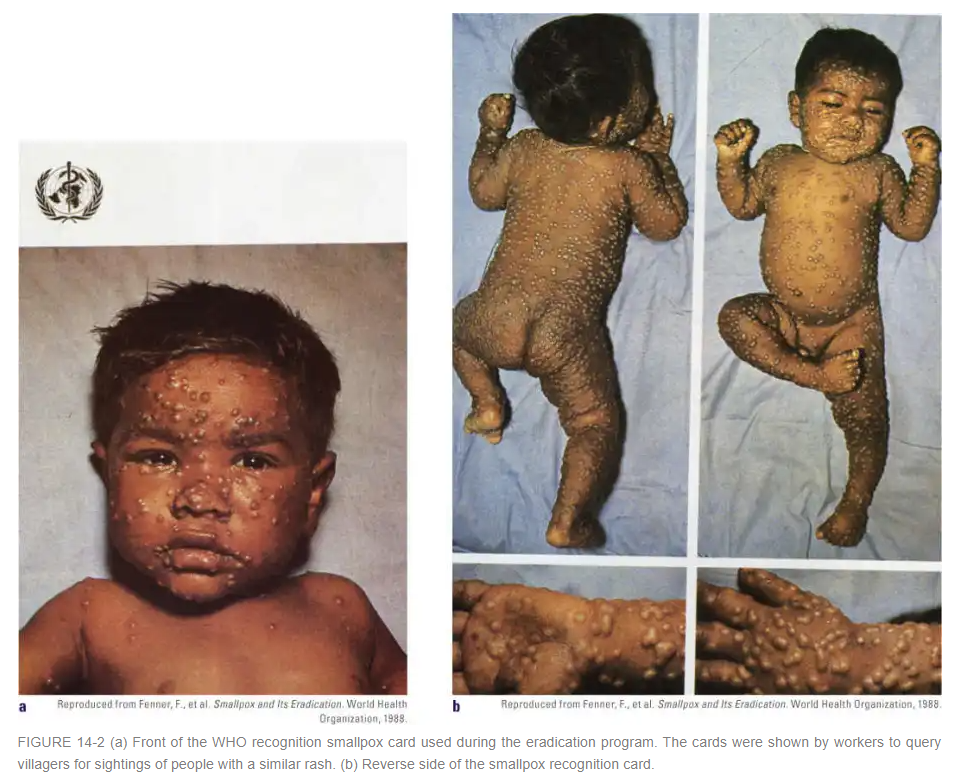 Can we get rid of polio?
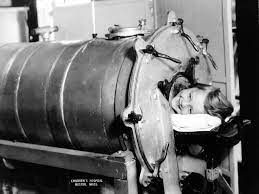 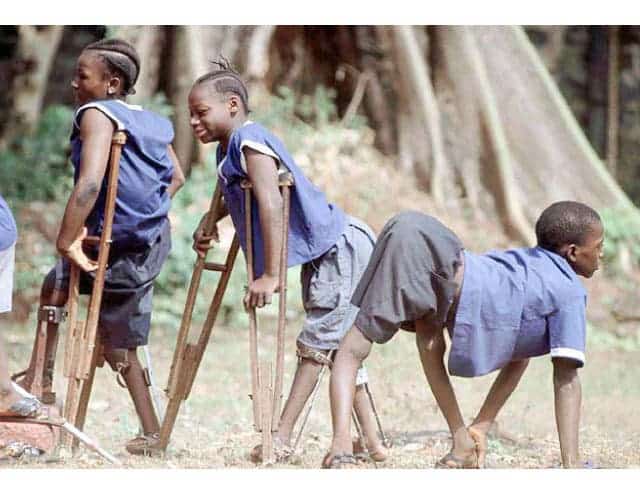 Yes!
...but
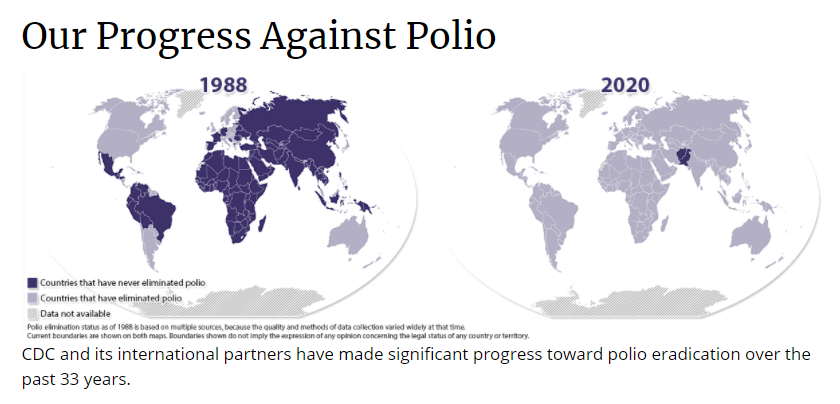 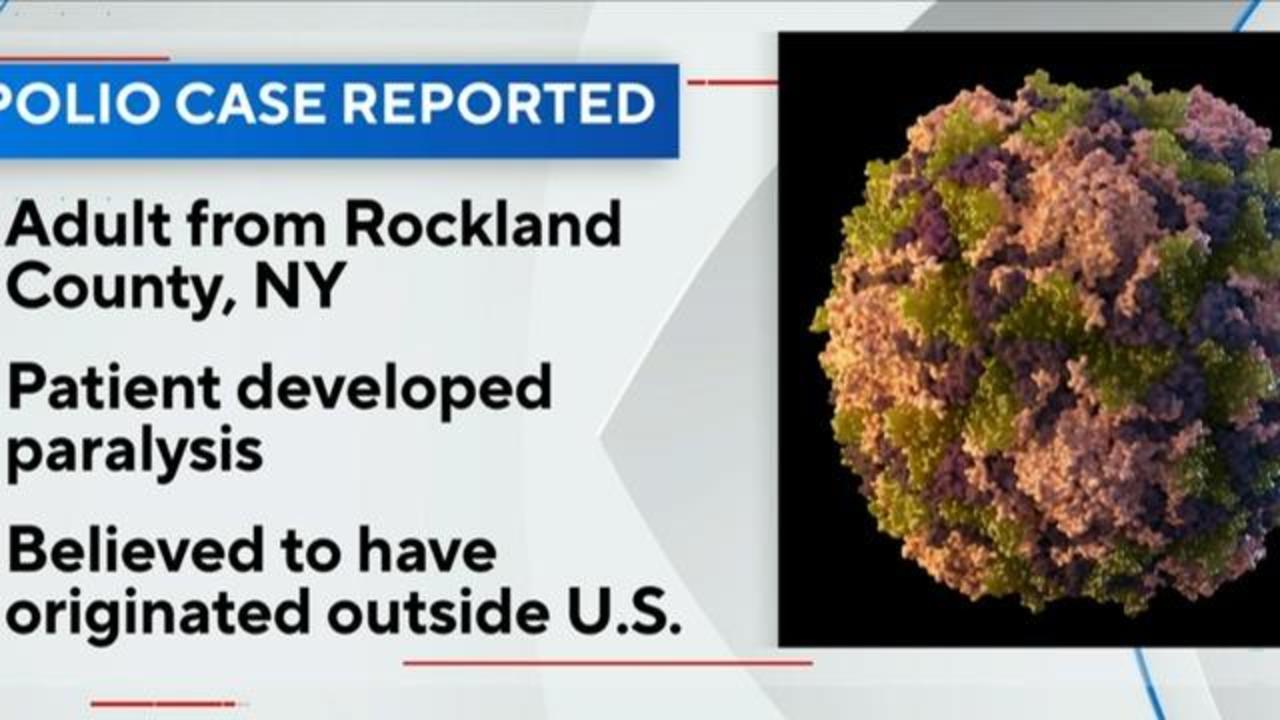 2022
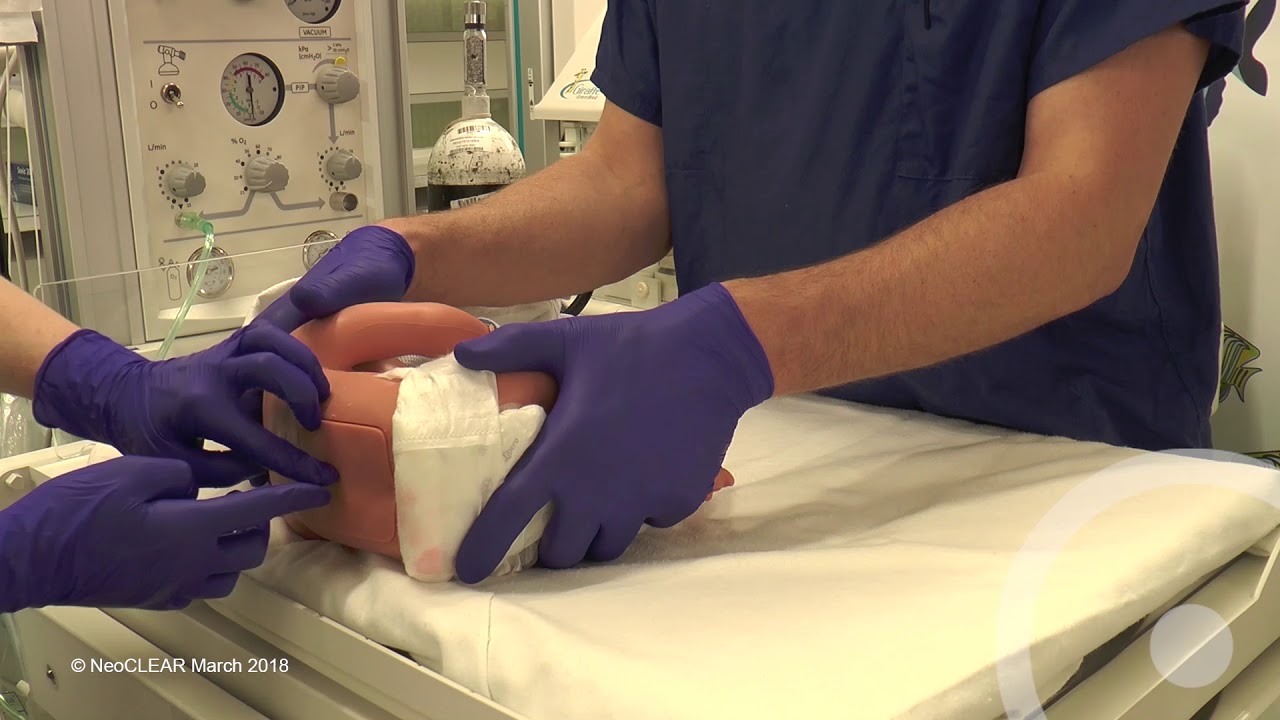 Meningitis
Diagnosis by spinal tap
Treatment by antibiotics
But wouldn’t be better to get rid of it?
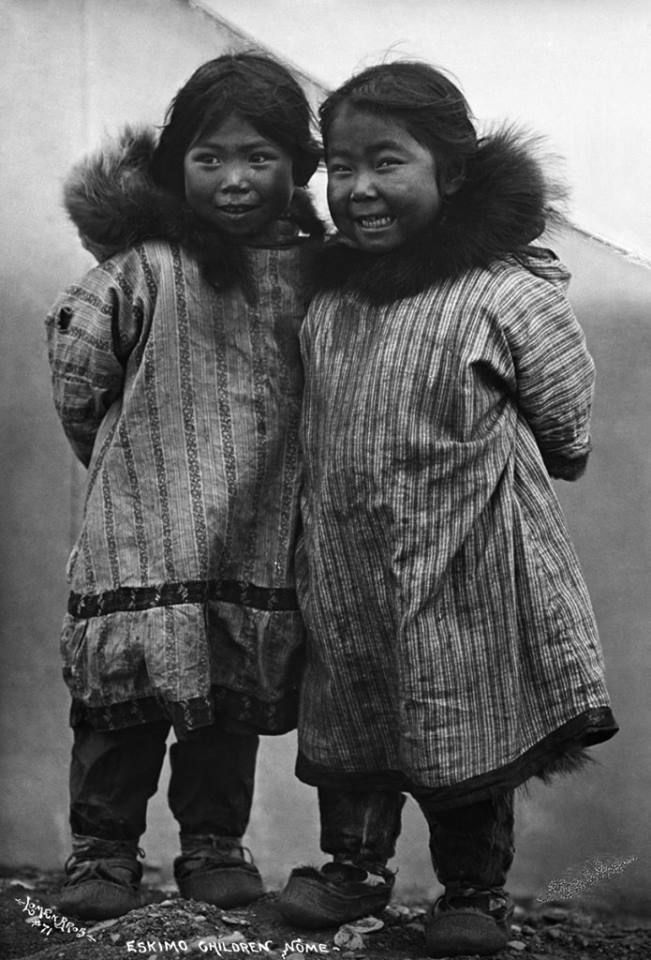 Can we get rid of meningitis?
Meningitis in children is usually caused by these germs:
Pneumococcus
Haemophilus influenzae
Meningococcus
Yes, we can!
Meningitis in children is usually caused by these germs:
Haemophilus influenzae
Pneumococcus
Meningococcus
Vaccines to prevent it:
Haemophilus influenzae, 1987
Pneumococcus, 2000
Meningococcus, 2005
Why is that important?
Meningitis in children causes severe consequences:
Death in 1-5%
Loss of intelligence in 10%
Deafness in 10-40%
Language disorders in 15%
Etcetera
Have all those vaccines against meningitis worked?
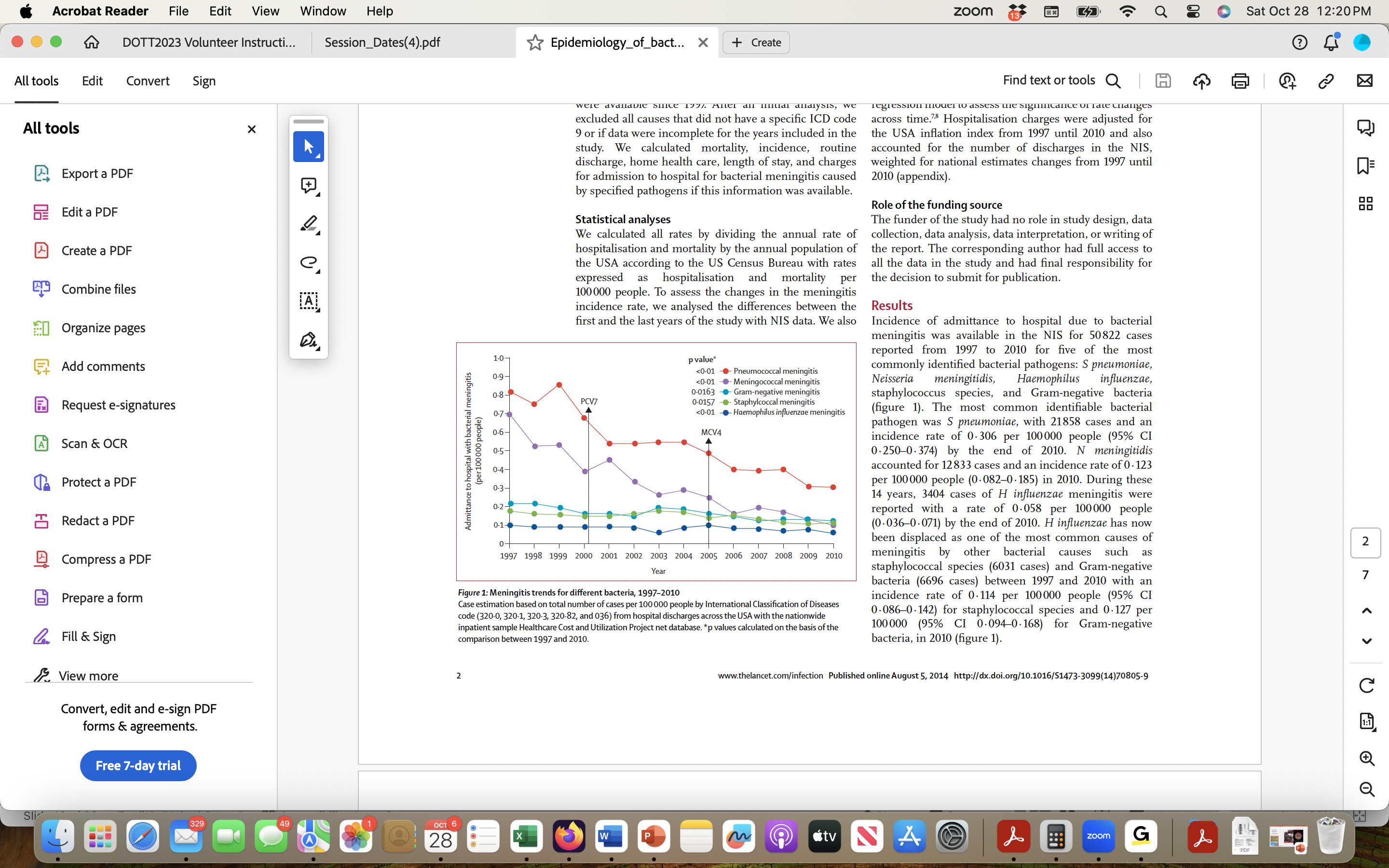 From the 1980s (prevaccine era) to 2005 (vaccine era), the incidence of vaccine-preventable invasive Hib disease decreased by ≥99.8%, and the associated mortality rate decreased by ≥99.5%.   In parts of the world where the vaccine is not in regular use, morbidity and mortality rates of Hib disease remain high.
SAVE THE DOLLAR COST!How cost-effective is childhood immunization?
For just one year’s births of 4.2 million children
42,032 DEATHS
THAT’S $20 BILLION and $76 BILLION!
Zhou F et al.  Economic Evaluation of the Routine Childhood Immunization Program in the US, 2009.  Pediatrics, 2014.  133:577.
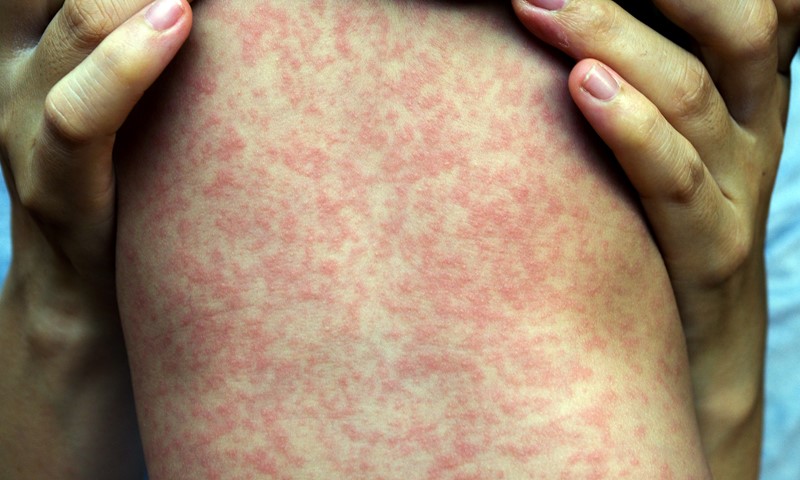 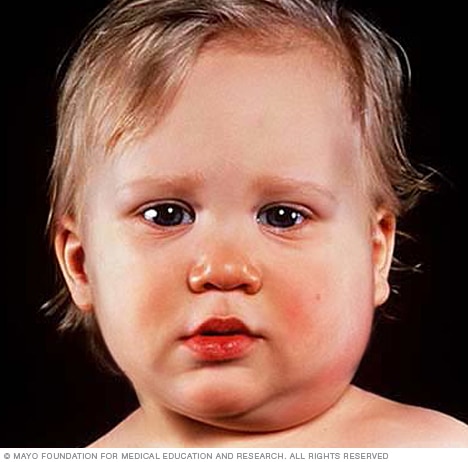 MEASLES
MUMPS
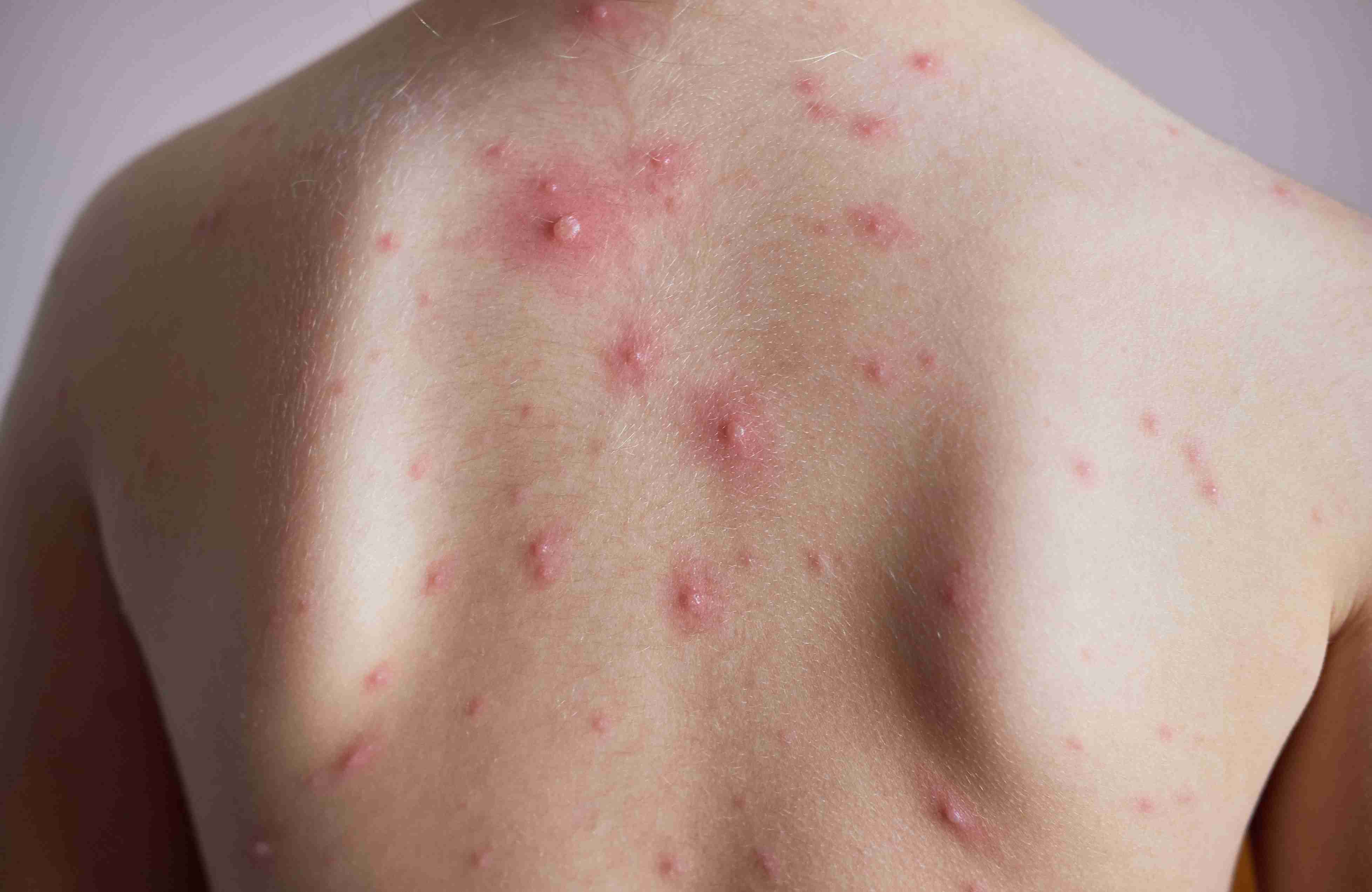 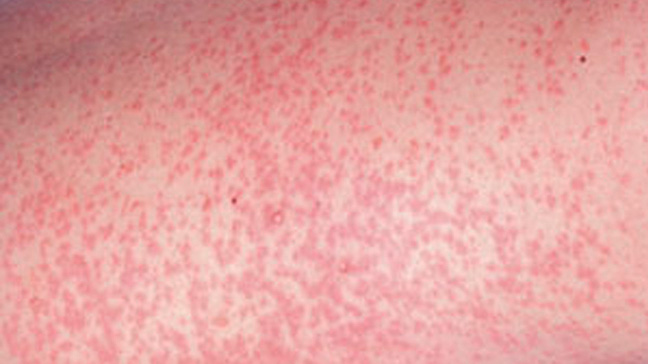 RUBELLA
CHICKEN POX = VARICELLA
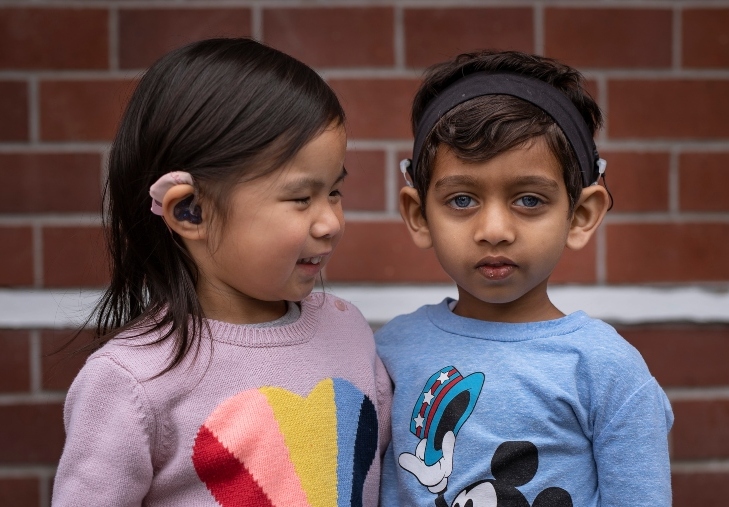 Hearing Loss Connected with Congenital Rubella Syndrome
SAVE THE DOLLAR COST!How cost-effective is childhood immunization?
For just one year’s births of 4.2 million children
42,032 DEATHS
THAT’S $20 BILLION and $76 BILLION!
Zhou F et al.  Economic Evaluation of the Routine Childhood Immunization Program in the US, 2009.  Pediatrics, 2014.  133:577.
Discussion with vaccine-uncertain parents
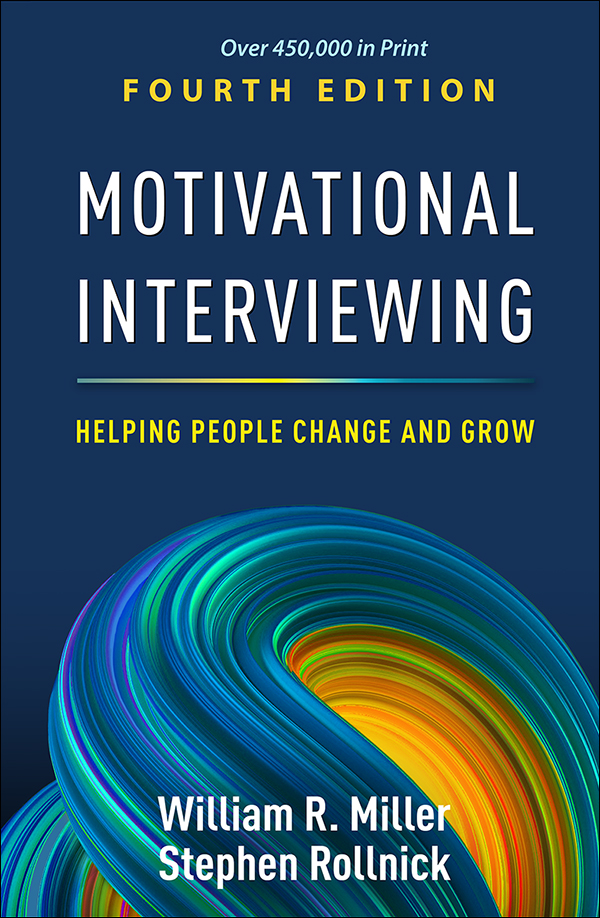 Listen first
Determine concerns and level of concerns
Offer to give information
Have facts on hand, especially about vaccine safety
Phases of Assuring Vaccine Safety
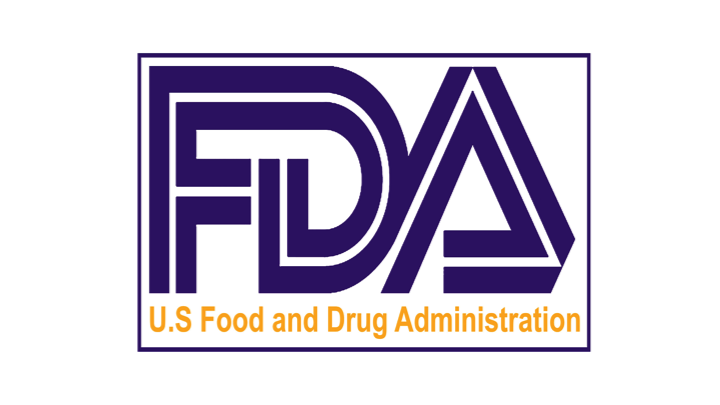 Drug Company Pre-Licensure Studies
Phase 1: animals
Phase 2: small human studies, dose adjustment
Phase 3: large human trials for determining efficacy and safety
Phase 4: post-marketing
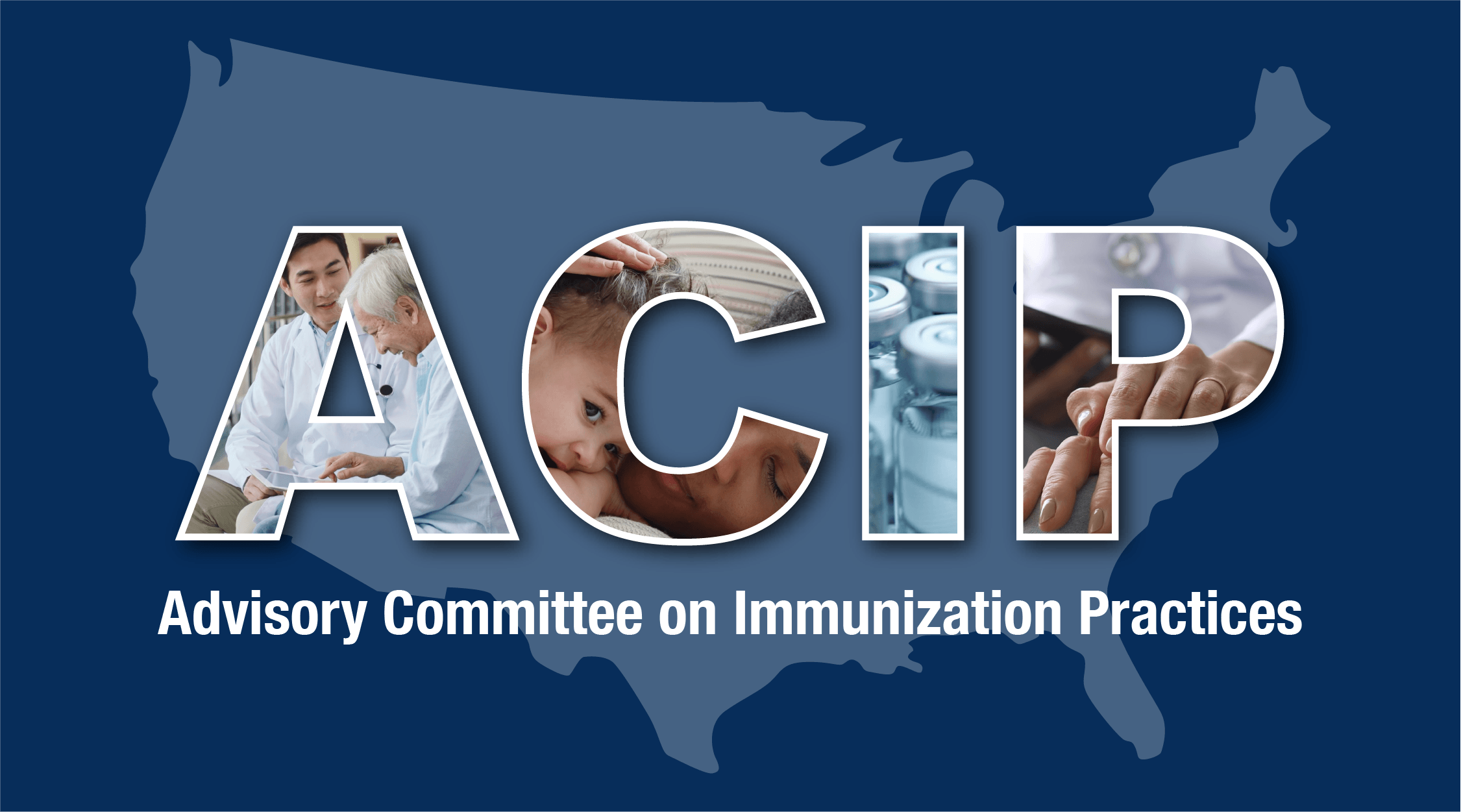 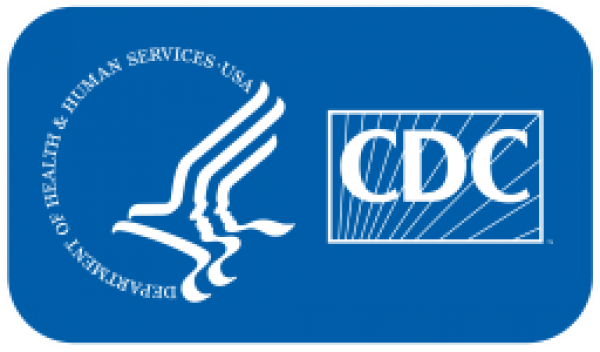 Post-Marketing Large-Scale Studies
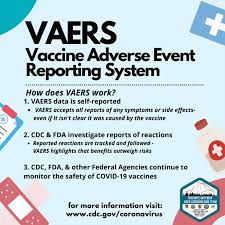 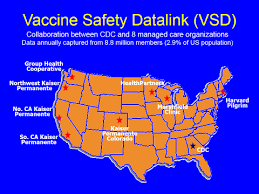 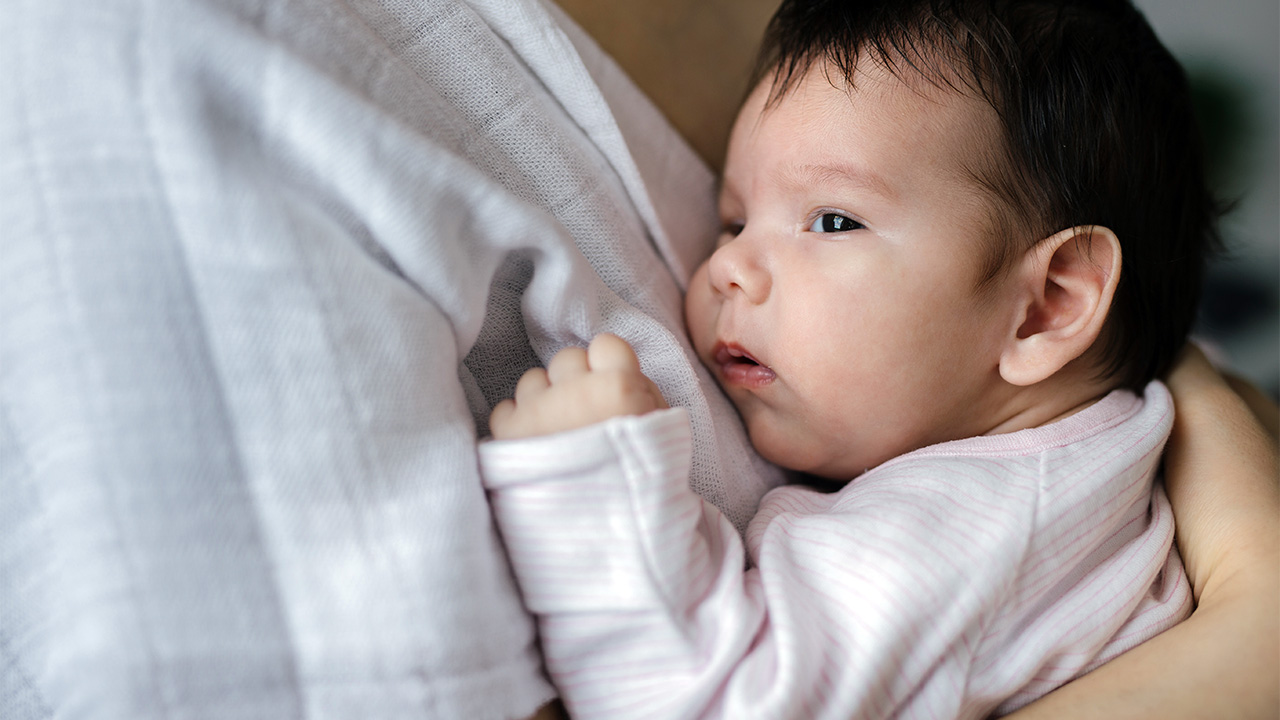 Immunizations are free for 
all New Mexicans up to age 18!
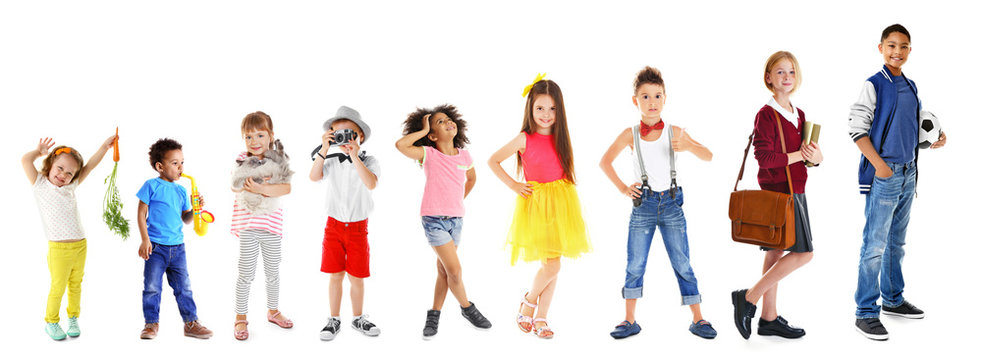 Immunizations are for babies, but not just babies!
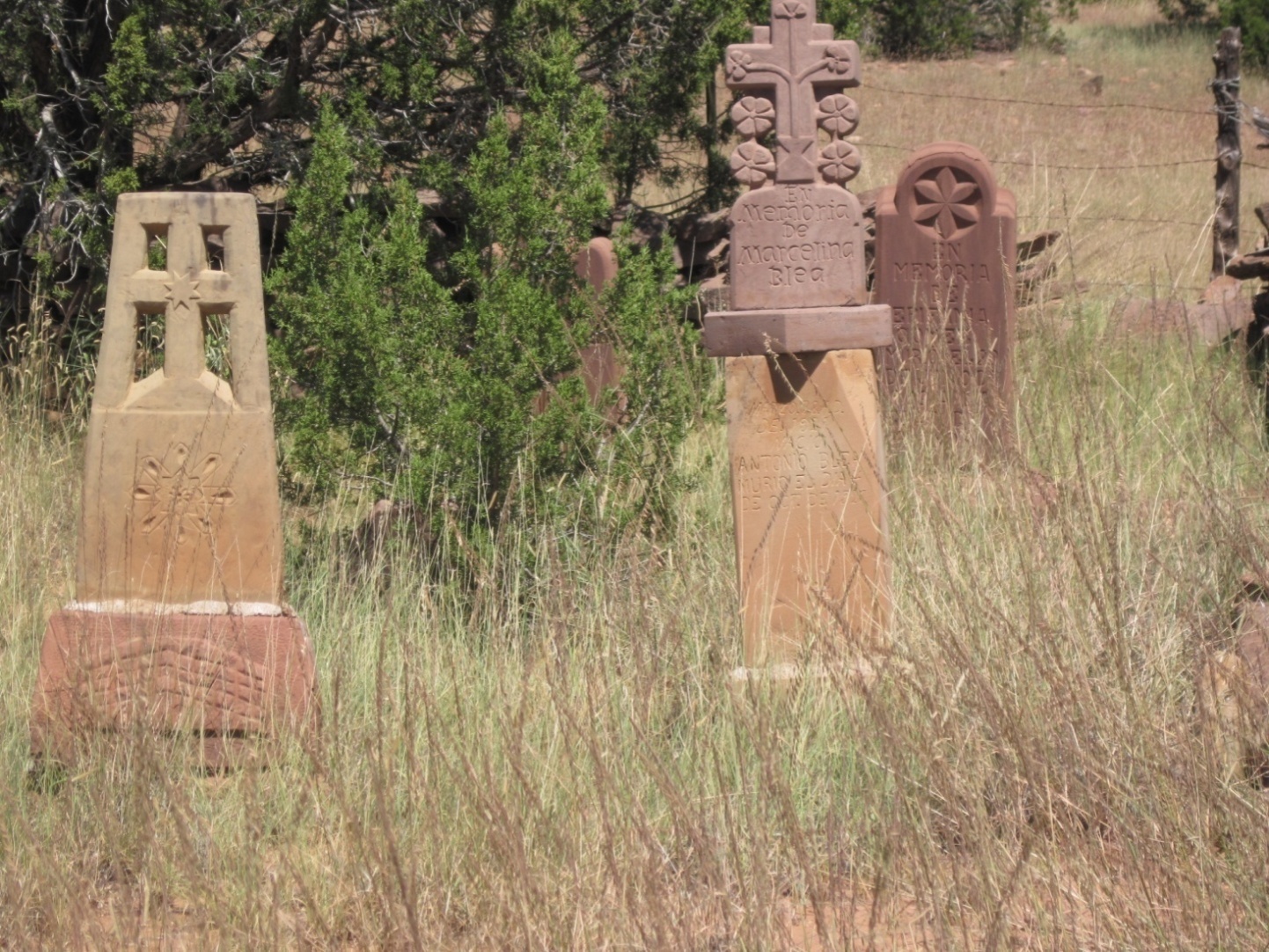 Universal Purchase Vaccines for Children:
Best for
Children and Parents
Department of Health
Practitioners
Small Business
Now in 15 states, including New Mexico!
Pediatricians and Home Visiting Programs – Natural Partners!
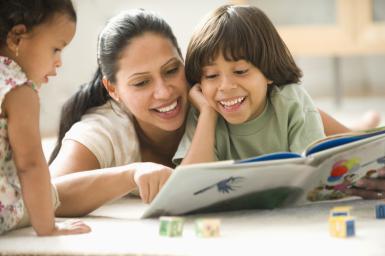 With vaccines, with home visitors, with child health practitioners...
We can prevent problems!
Can we prevent the big killers of adults?
Cancer?
Prevent substance use, especially tobacco
Vaccines!  So far:
Hepatitis B vaccine
Human papillomavirus vaccine
Violence and accidental death?
Heart disease and stroke?
No vaccines yet...
Good diet
Exercise
Prevent substance use, especially tobacco
For all three, prevent 
adverse childhood experiences!
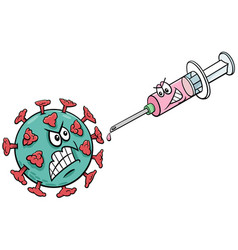 Is there a shot forAdverse Childhood Experiences?
And what are ACEs, anyway?
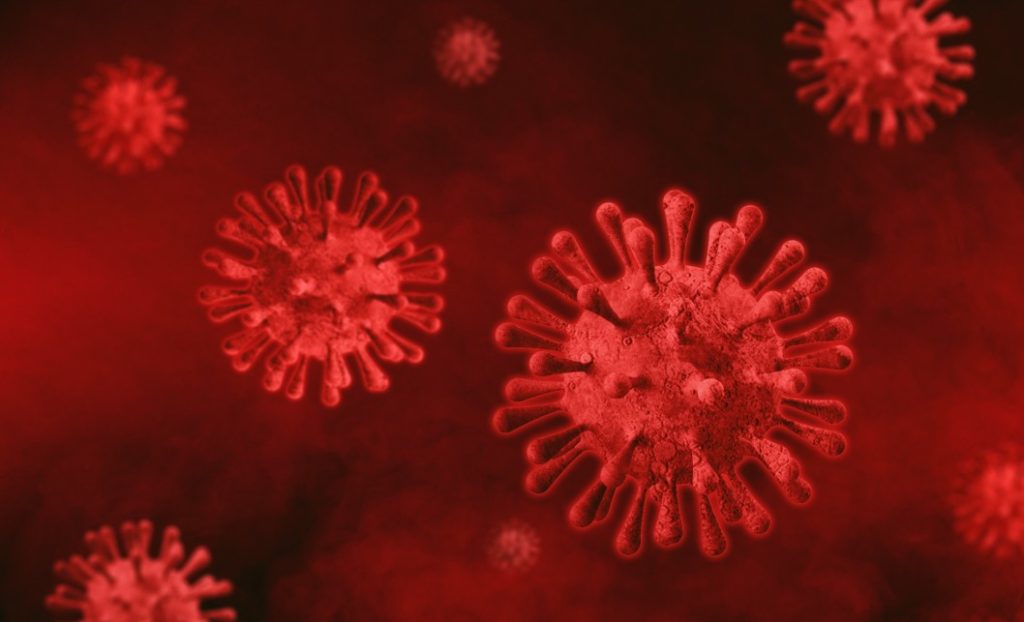 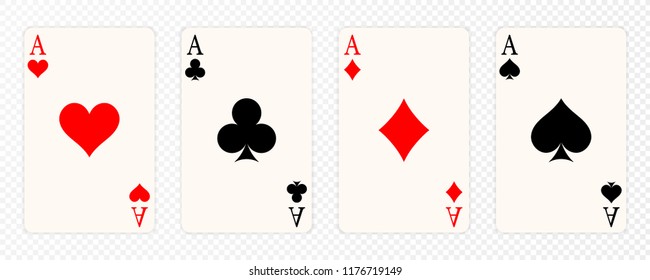 Adverse Childhood Experiences = ACEs
ACEs
Abuse or neglect: Emotional, physical or sexual
Family separation: incarceration, divorce
Family mental disorder or substance abuse
Domestic violence
Poverty: Lack of food, shelter, clothes
Bullying
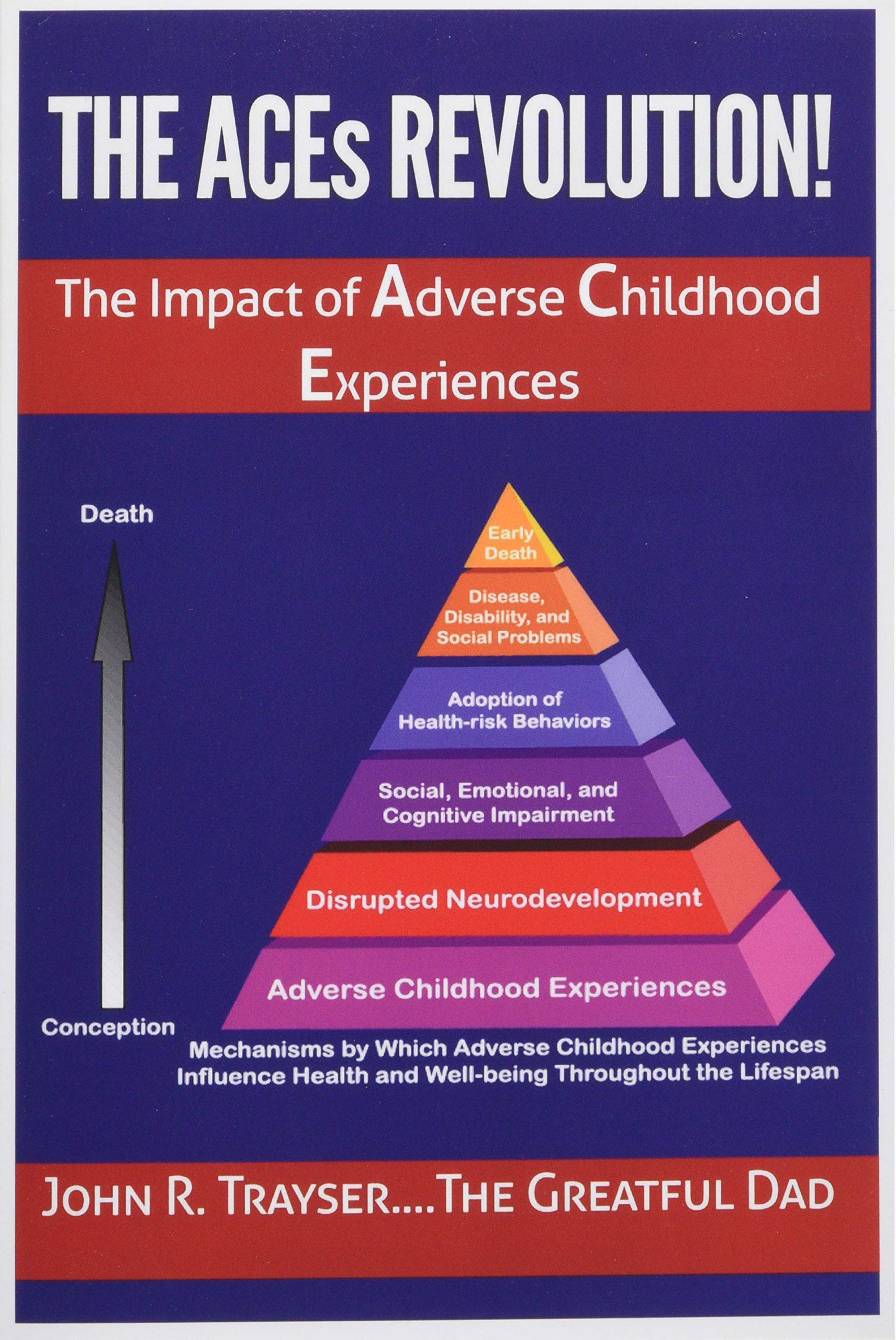 American Academy of Pediatrics Policy Statement summary:
High-quality home-visiting services for infants and young children can improve family relationships, advance school readiness, reduce child maltreatment, improve maternal-infant health outcomes, and increase family economic self-sufficiency. The American Academy of Pediatrics supports unwavering federal funding of state home-visiting initiatives, the expansion of evidence-based programs, and a robust, coordinated national evaluation designed to confirm best practices and cost-efficiency. Community home visiting is most effective as a component of a comprehensive early childhood system that actively includes and enhances a family-centered medical home.
Child health providers
appreciate home visitors!...
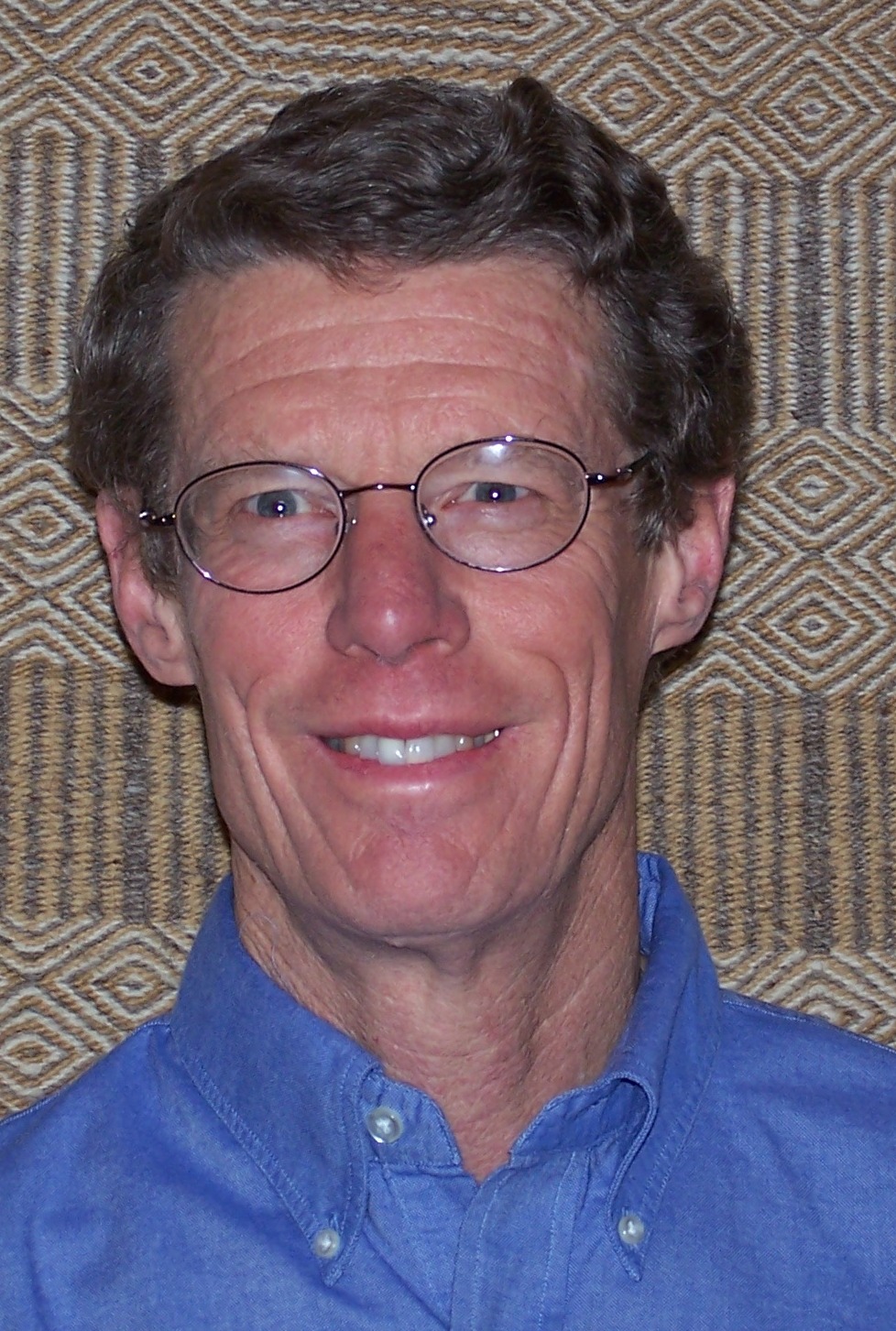 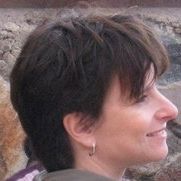 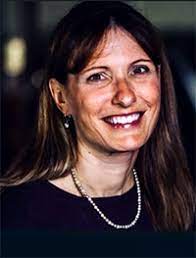 Alexandra Cvijanovich, MD
President, New Mexico Pediatric Society
June 2021
Lance Chilton, MD
President, New Mexico Pediatric Society
2000-2002
Janis Gonzales, MD
Chief Health Officer, ECECD
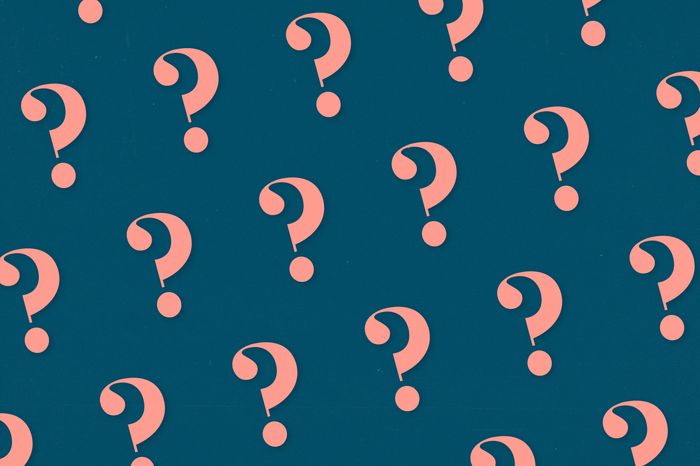 Lance Chilton
lchilton@salud.unm.edu...

or right now